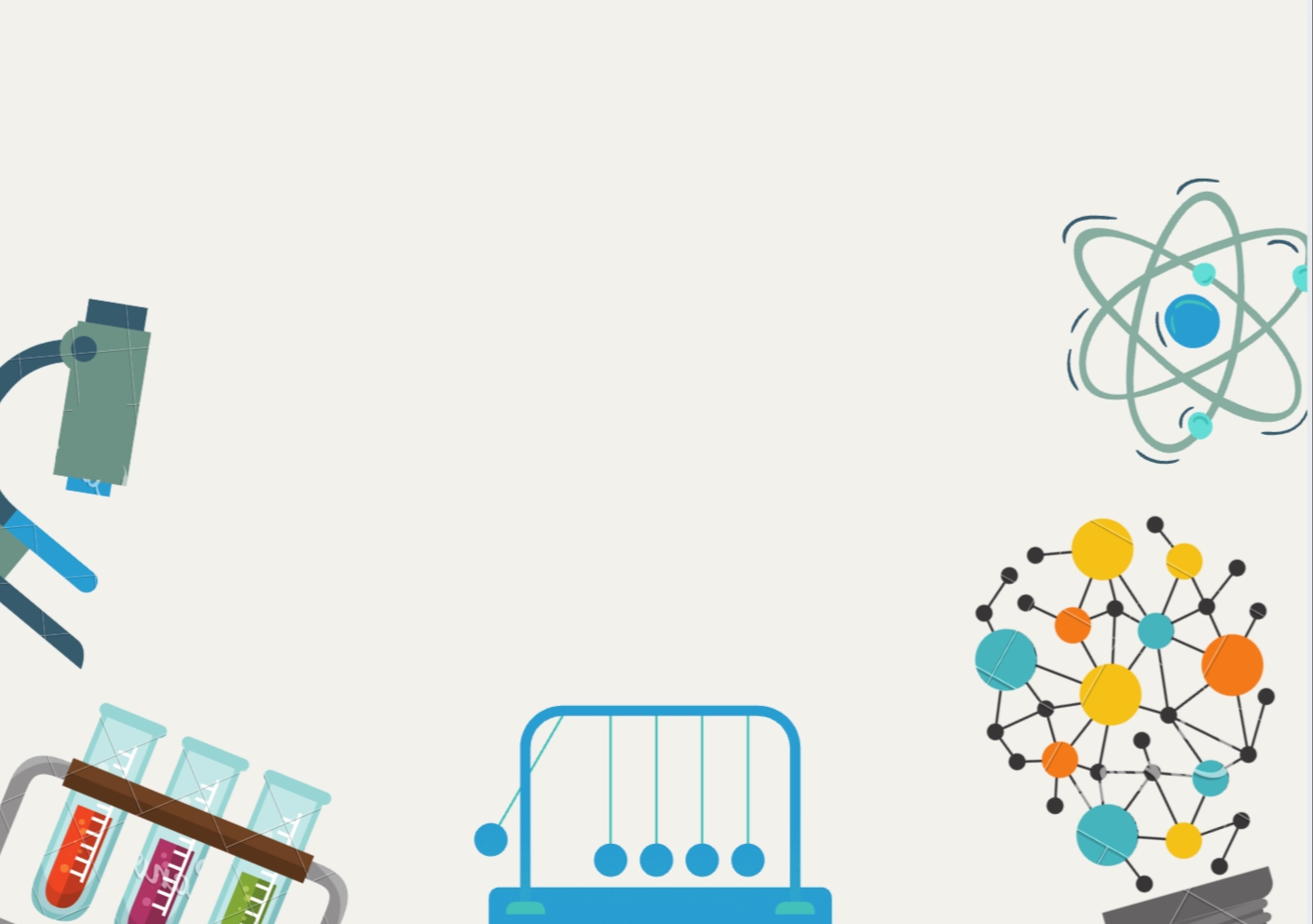 الحركة
هي انتقال الجسم من موضع الى آخر بمرور الوقت
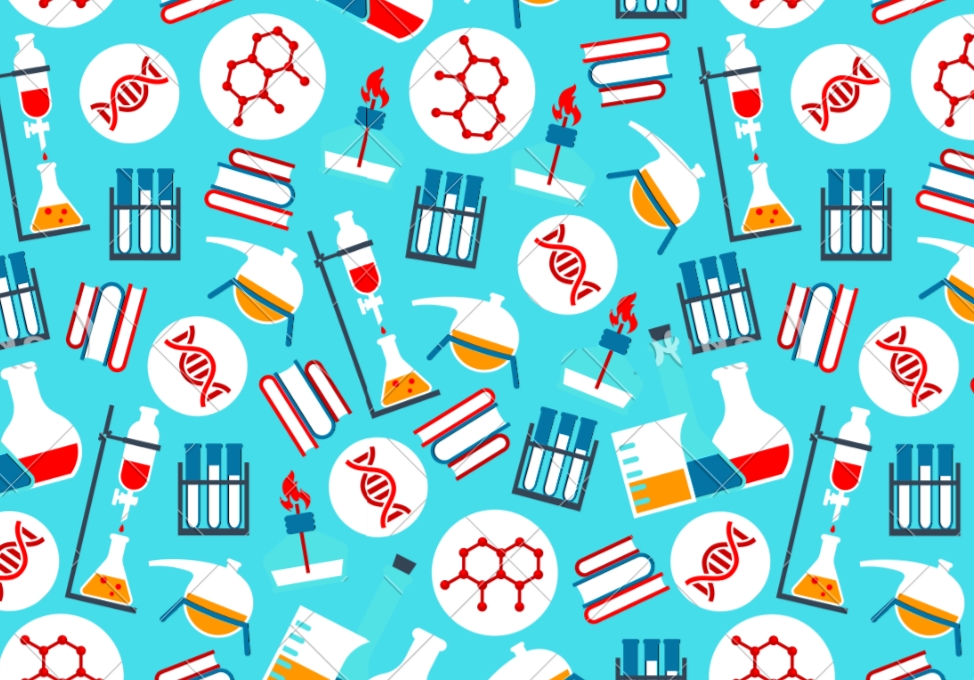 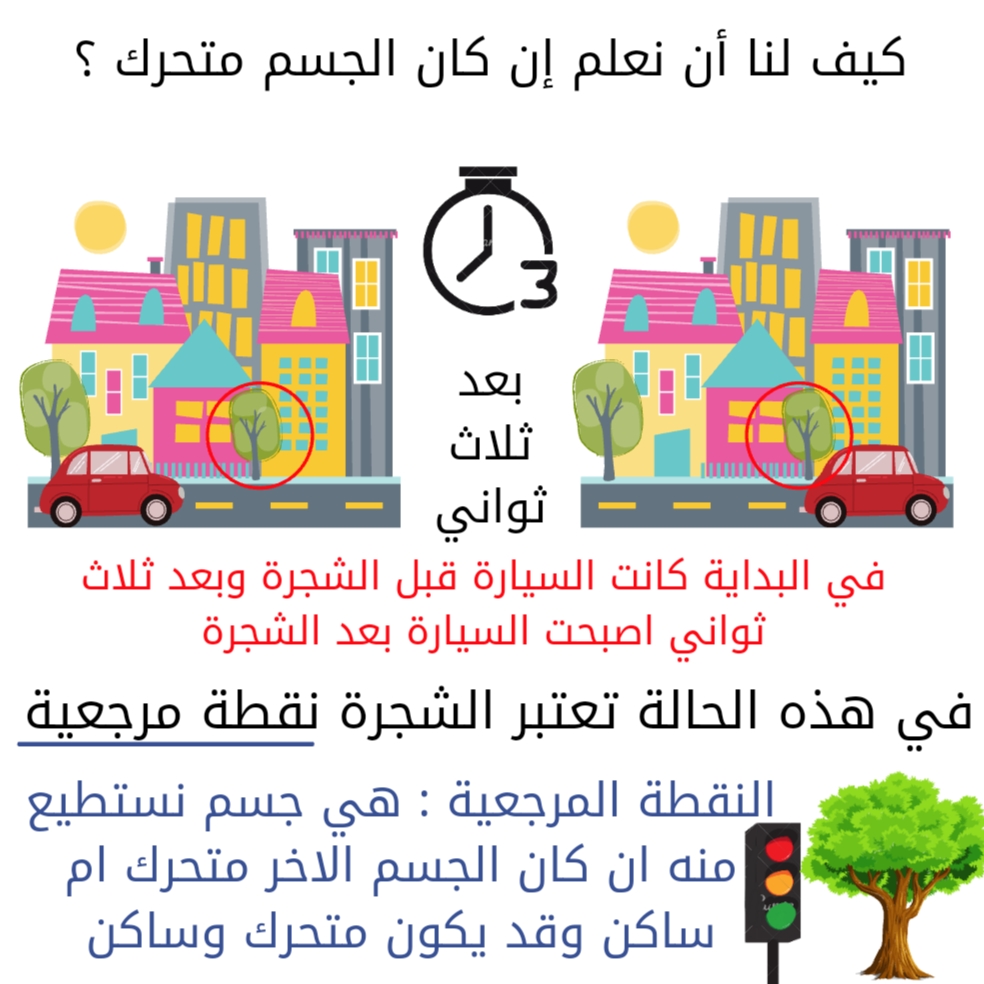 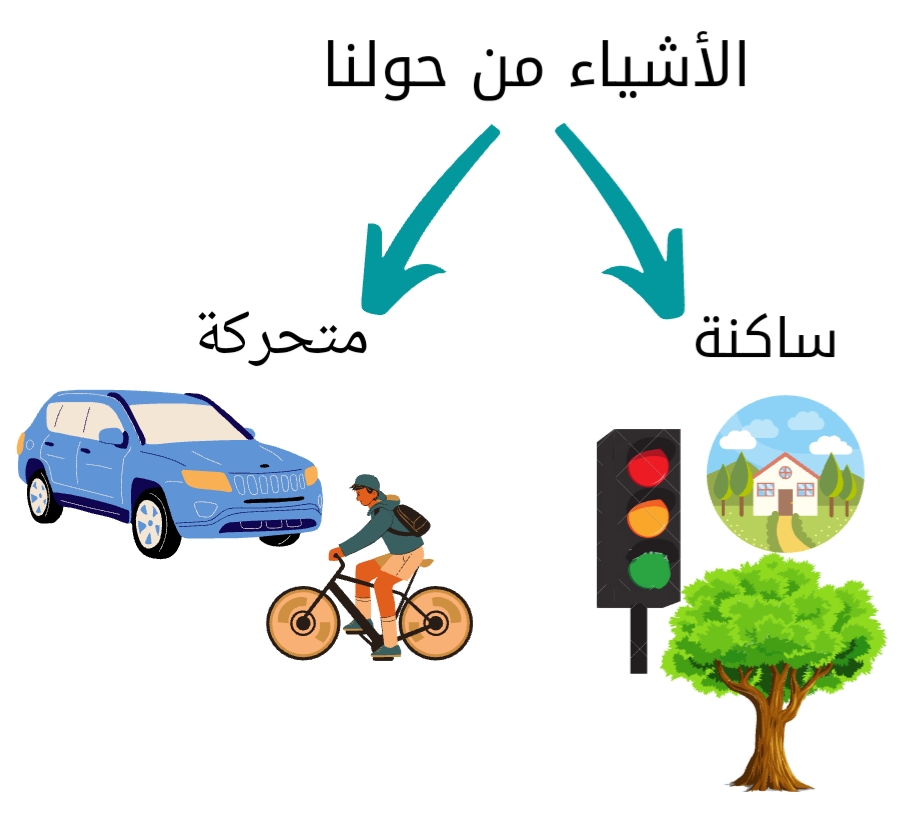 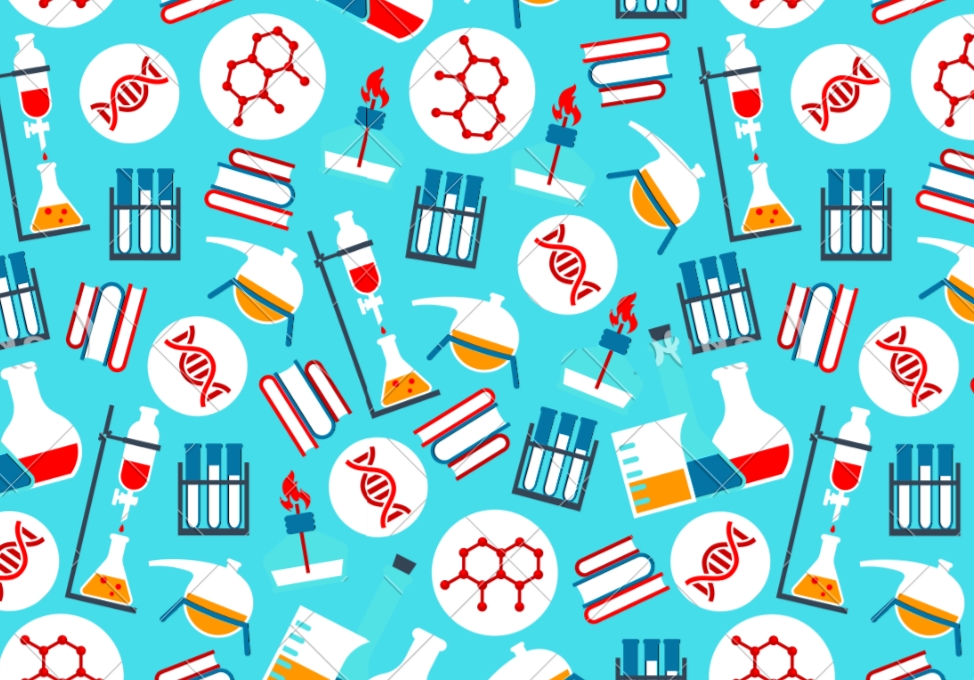 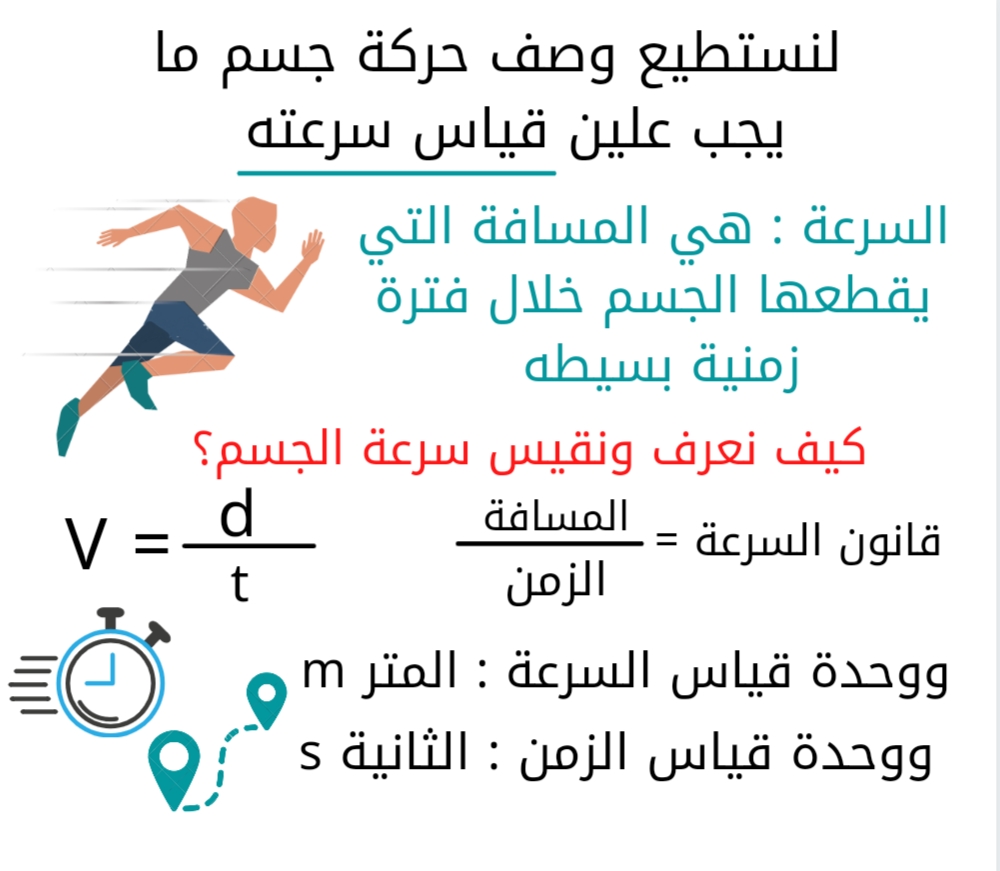 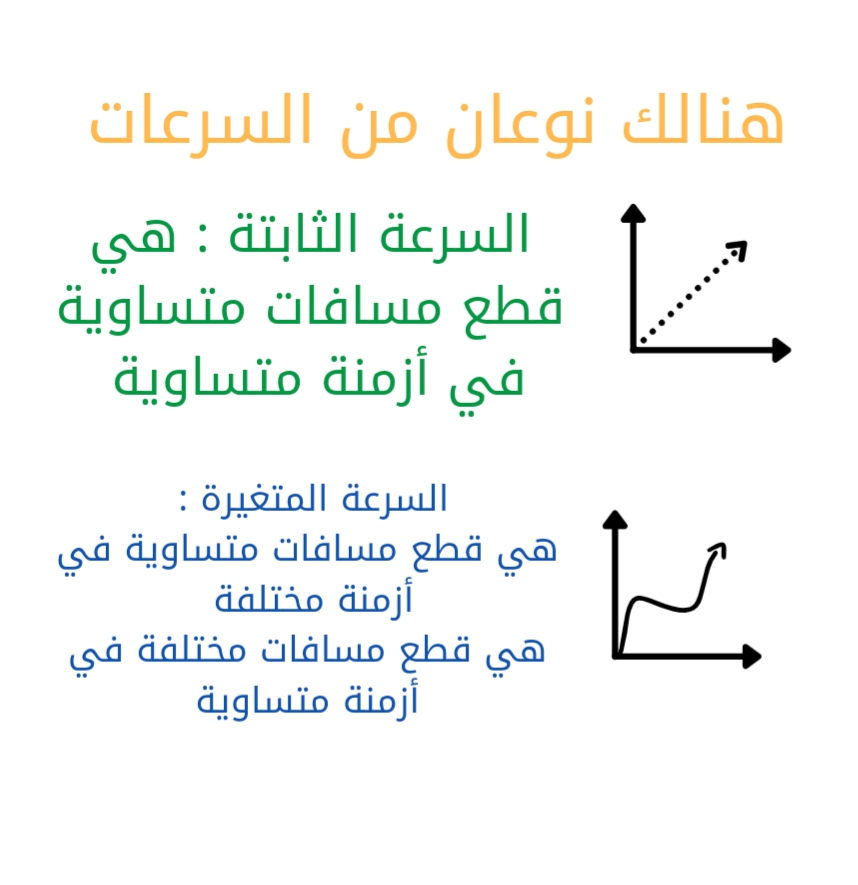 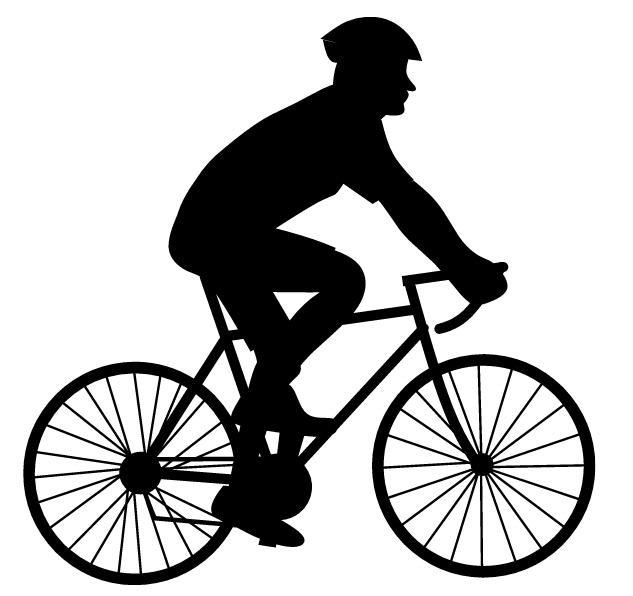 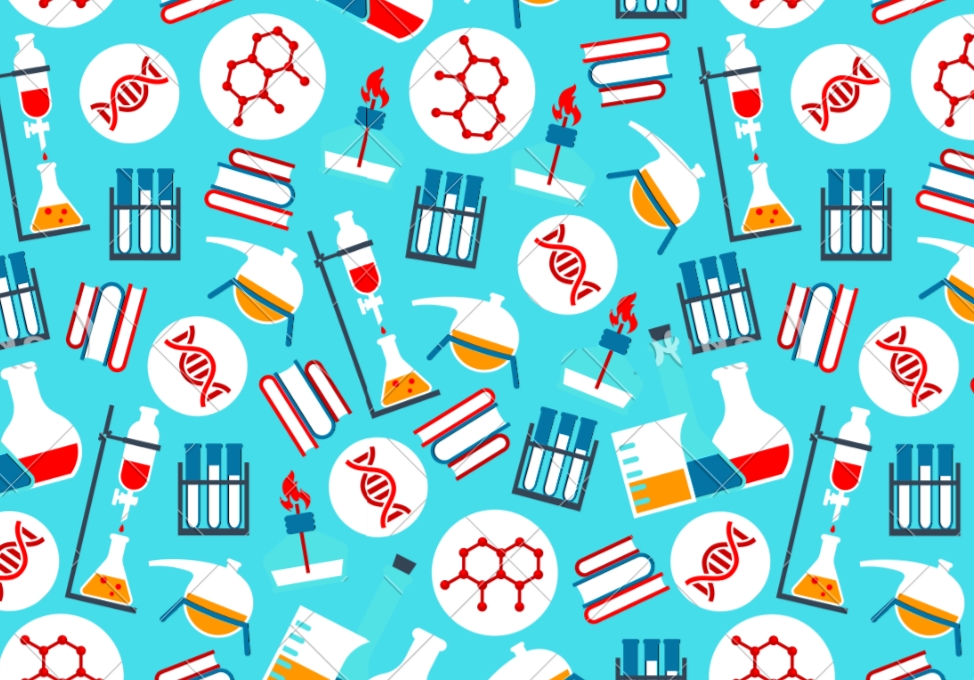 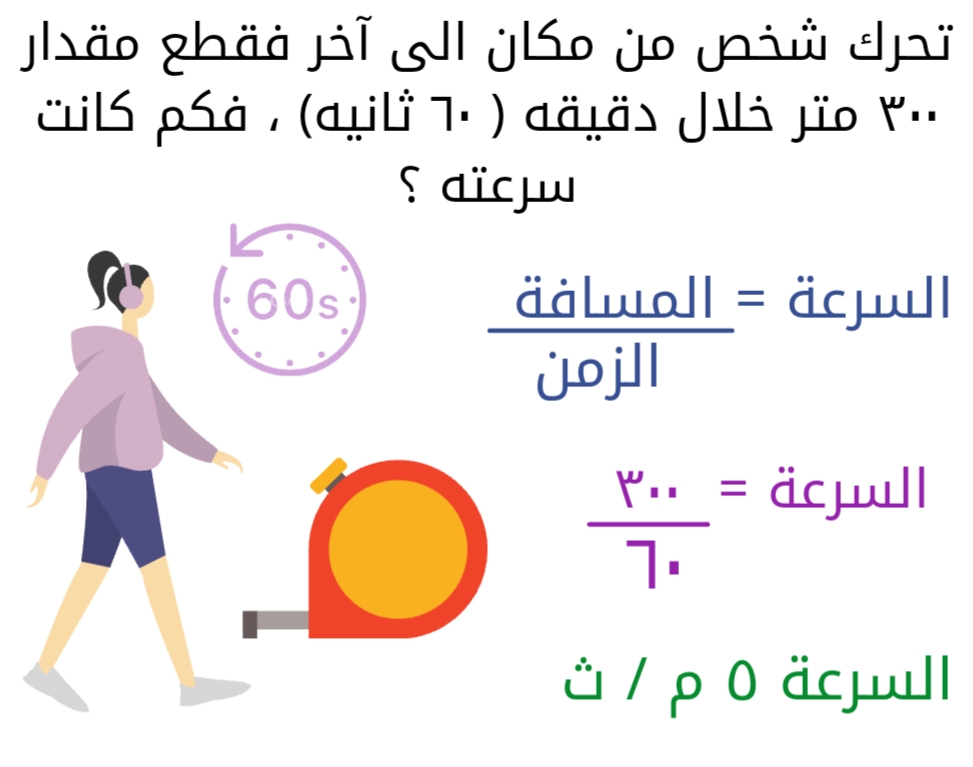